Figure 1 Regulatory history of dietary supplements in the United States.
J Natl Cancer Inst, Volume 104, Issue 10, 16 May 2012, Pages 732–739, https://doi.org/10.1093/jnci/djs195
The content of this slide may be subject to copyright: please see the slide notes for details.
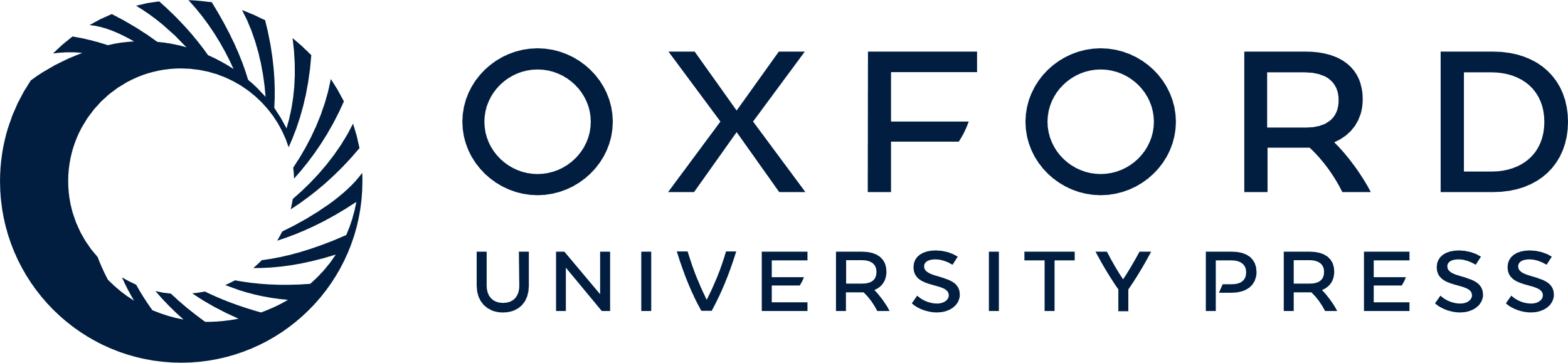 [Speaker Notes: Figure 1 Regulatory history of dietary supplements in the United States.


Unless provided in the caption above, the following copyright applies to the content of this slide: © The Author 2012. Published by Oxford University Press.]